The Celestial sphere
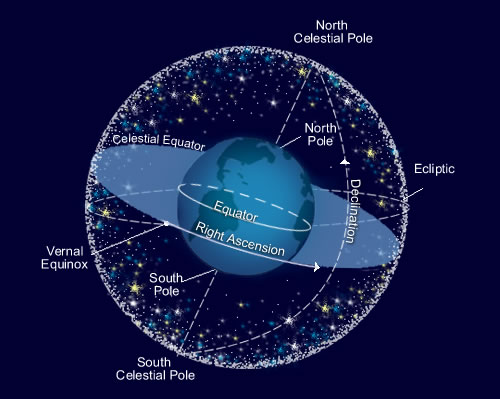 The Celestial Sphere is the imaginary sphere surrounding earth  to which all the stars, planets, moons and sun appear to be attached.
Constellations are the areas that the sky is divided up into. There are 88 constellations in the whole celestial sphere.
Asterisms are found in the constellations; they are the pictures observed by man in the stars.  These also appear to be on the celestial sphere.
1. The stars in a constellation are in the same general direction
2. The stars in a constellation are NOT the same distance from earth
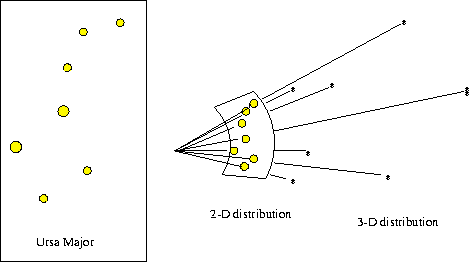 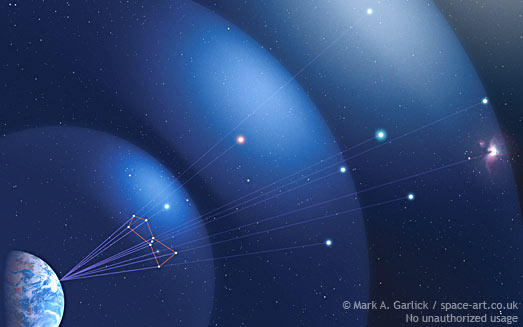 Ursa Minor
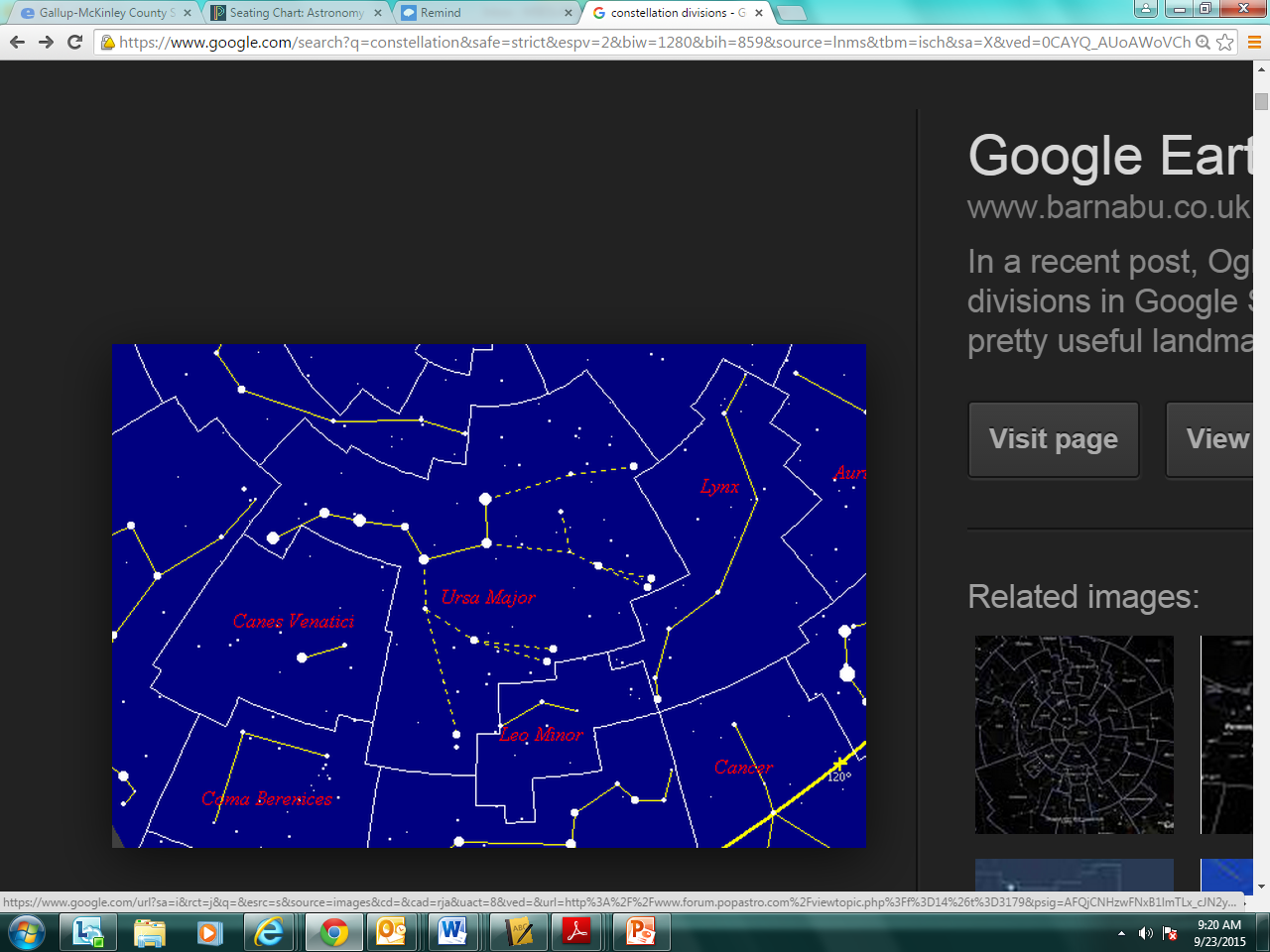 Different cultures used the asterisms in the constellations:
Greek and Roman
To explain history or stories
To worship gods
To honor ancestors
As calendars
As direction finders.  We still use the stars for this today!
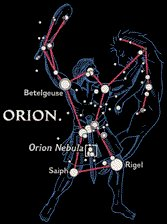 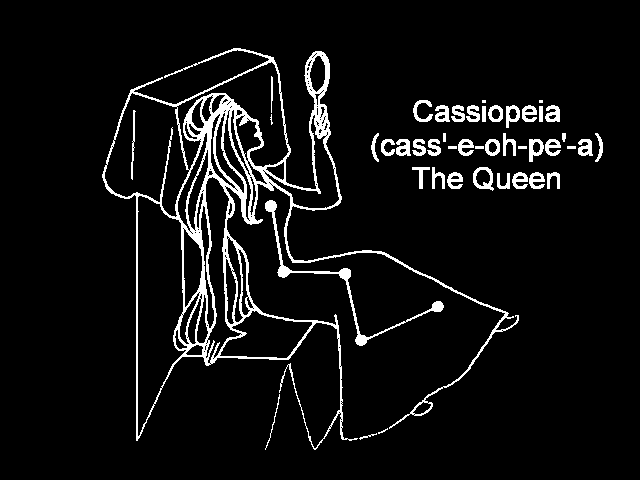 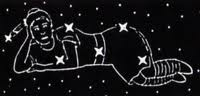 Navajo Constellations
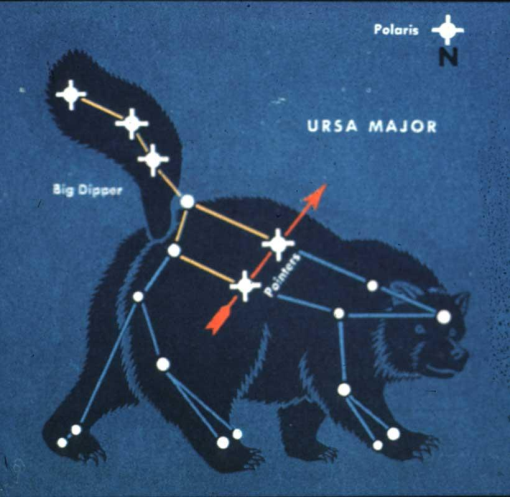 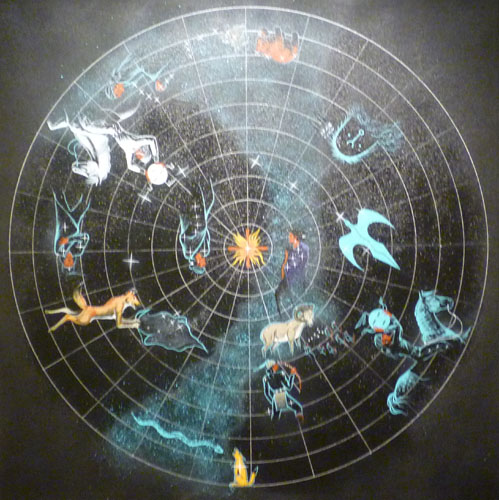 Chinese
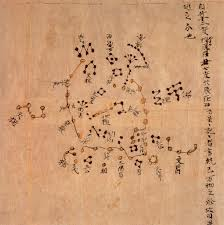 Mayan
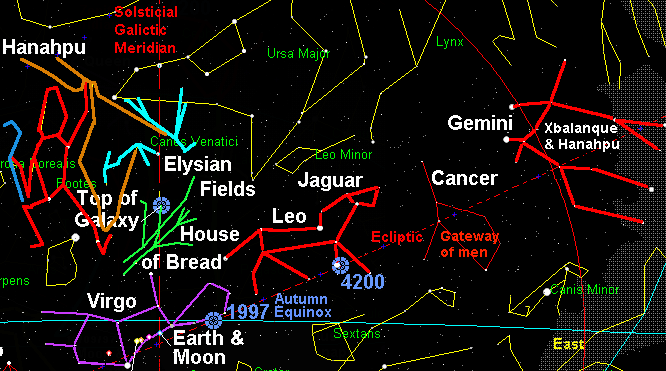 Pleiades
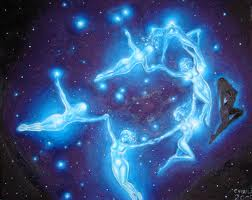 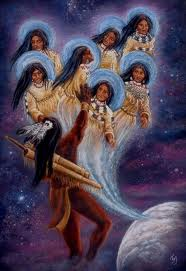 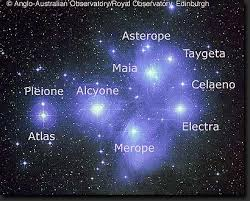 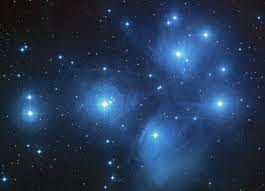 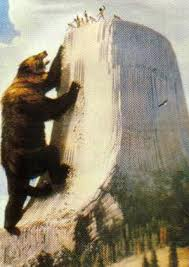 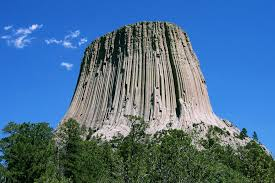 Polaris, The North Star
North Celestial Pole
C
My zenith
Apparent spin of the sky. 
(We all know it is NOT spinning!)
East to West
The earth spins west to east
My sky
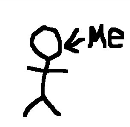 North Pole
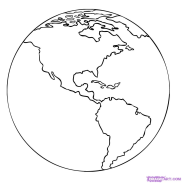 equator
Celestial equator
earth
Axis
South Pole
My Horizon
Celestial sphere
South Celestial Pole
Polaris, The North Star
North Celestial Pole
Apparent spin of the sky. 
(We all know it is NOT spinning!)
East to West
My zenith
Axis
North Pole
My sky
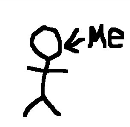 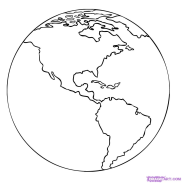 equator
Celestial equator
earth
Axis
South Pole
My Horizon
Polaris, The North Star
North Celestial Pole
Apparent spin of the sky. 
(We all know it is NOT spinning!)
East to West
My zenith
Axis
North Pole
My sky
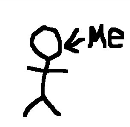 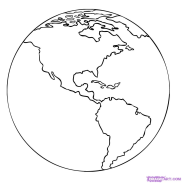 equator
Celestial equator
earth
My Horizon
Zenith
Observer’s sky
Polaris,
Celestial North Pole
axis
Celestial Equator
Observer’s horizon
Observer
The axis and the equator make a right angle!
The zenith and the horizon make a right angle too!
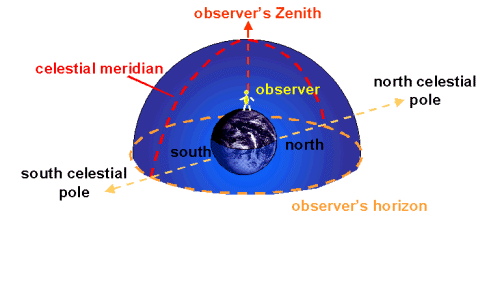 Everyone’s horizon and zenith are different, depending on the time of day,
position on earth, and time of year.
C
zenith
horizon
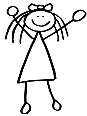 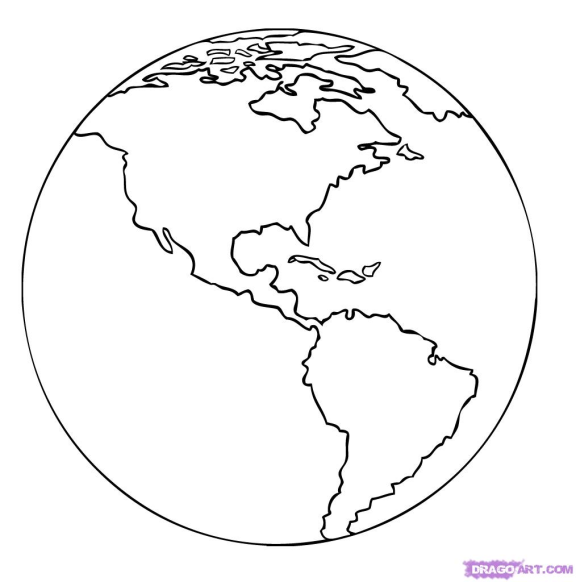 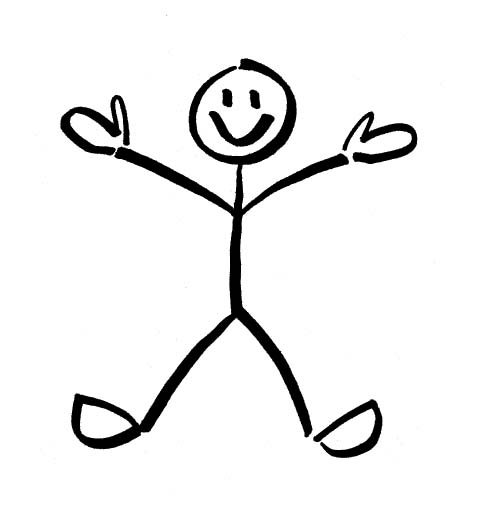 zenith
horizon
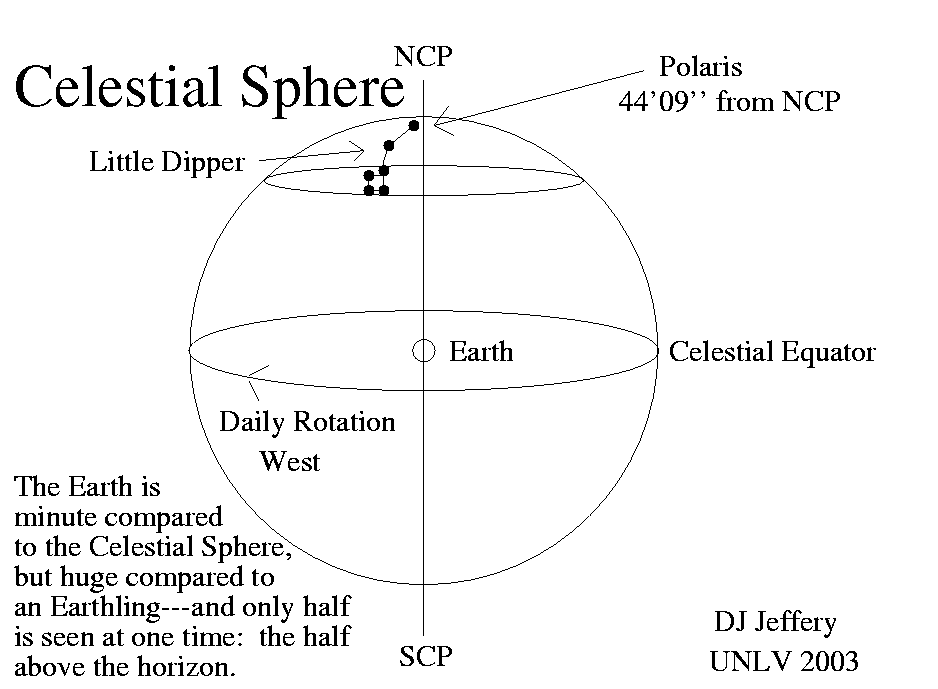 Define these terms:
Zenith
Celestial
Celestial Sphere
Horizon
Axis
Equator
Finish Your Notes
Be sure you have all the information from the PowerPoint and Lecture in your notes (5 POINTS)
Use your Cue Column for annotations.  DO NOT LEAVE IT BLANK!!!!!! (5 POINTS)
Color code your notes and drawings with at least 3 colors(5 POINTS)
Write a Summary Paragraph of at least 5 sentences
(5 POINTS)
Write a Response Paragraph of at least 5 sentences (5 POINTS)
TOTAL POINTS POSSIBLE-25 POINTS